Climate Change 
- A Hot Topic
Why Climate Change
Roy Campbell and Don Fournier, January 8th, 2023
Contents for Weekly Group Sessions
Introduction
Why Climate Change – An Introduction
Fifth National Climate Assessment
Remediation
Adaptation
Politics and Steak Holders
What can individuals do?
Introduction -- Why Climate Change
Moderators
Group Participants
Definitions
Some background on climate
What is happening on the world stage - COP 28
16 Dimensions of climate change problem
Climate awareness timeline
Consequences
References
Moderators
Why Climate Change
Don Fournier: Don has been following climate change issues since the early 1980’s and read many books on the topic and has given lectures and taught courses on climate and the build environment. 

Roy Campbell: Roy has been following the science and public debate about the environment and climate change ever since the 1952 Great Smog that smothered London. His interest will be to help explain how science has detailed and predicted the changes that are occurring and the evolving public and corporate response.
Group Members
Definition -- Climate
Why Climate Change
Climate change refers to long-term shifts in temperatures and weather patterns. Such shifts can be natural, due to changes in the sun’s activity or large volcanic eruptions. But since the 1800s, human activities have been the main driver of climate change, primarily due to the burning of fossil fuels like coal, oil and gas.

United Nations Definition:
https://www.un.org/en/climatechange/what-is-climate-change
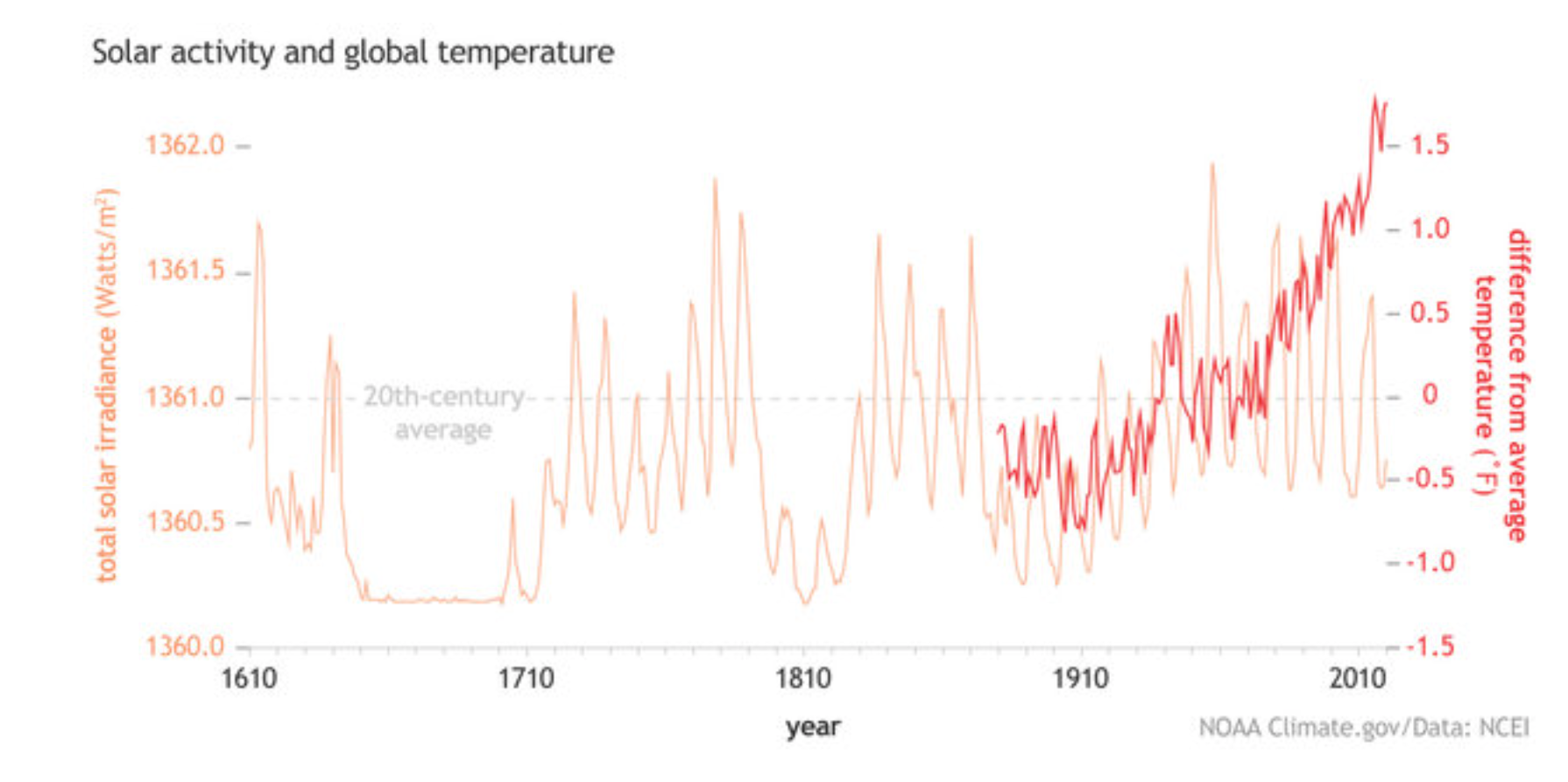 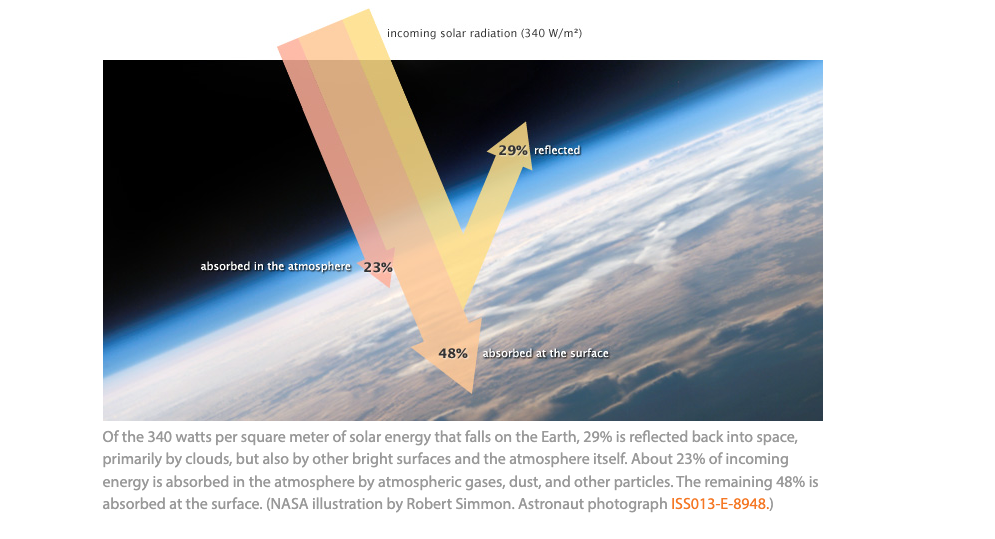 https://www.earthobservatory.nasa.gov/features/EnergyBalance/page4.php
Heat Balance on  Earth
Temperature doesn’t infinitely rise, however, because atoms and molecules on Earth are not just absorbing sunlight, they are also radiating thermal infrared energy (heat). 
The amount of heat a surface radiates is proportional to the fourth power of its temperature. If temperature doubles, radiated energy increases by a factor of 16 (2 to the 4th power).
 If the temperature of the Earth rises, the planet rapidly emits an increasing amount of heat to space. 
This large increase in heat loss in response to a relatively smaller increase in temperature—referred to as radiative cooling—is the primary mechanism that prevents runaway heating on Earth.
How does heat escape from the earth
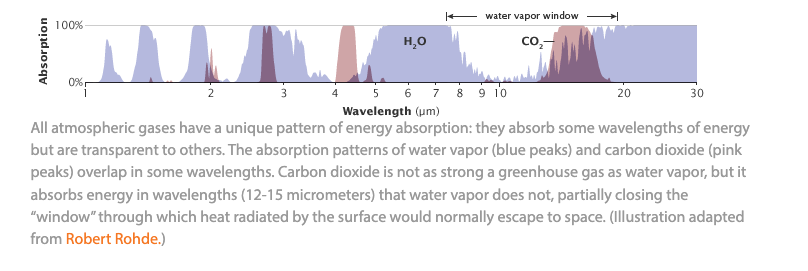 Historical Climate
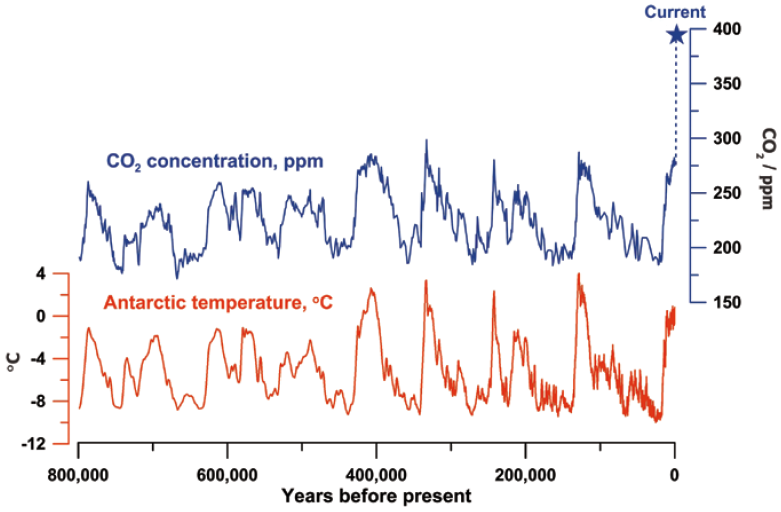 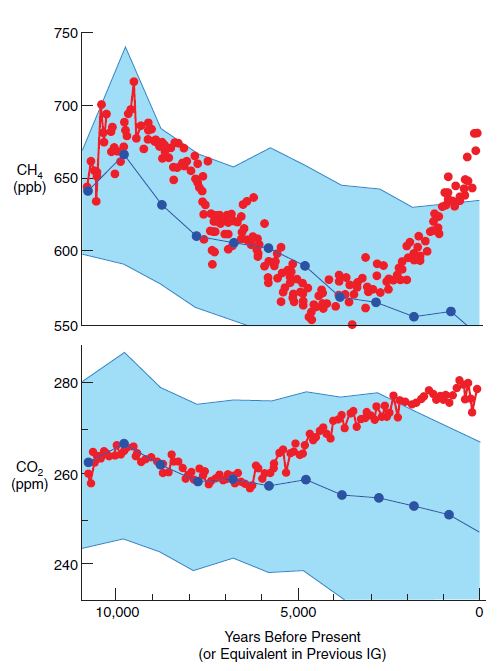 The Holocene
We are taking a different path than previous 7 interglacial periods.
For all GHG gasses.  
CO2 & CH4 dominate.
Current Methane Level is 1912 ppb.
Current CO2 Level is 419.
Source: Ruddiman et al. 2011
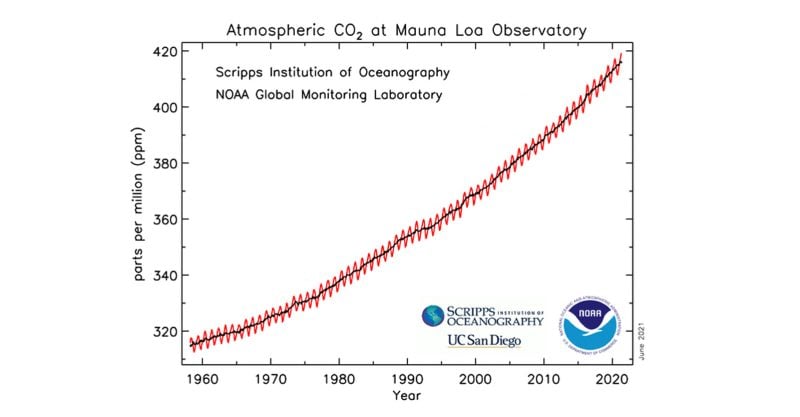 Green House Gas in Atmosphere 1700-2020
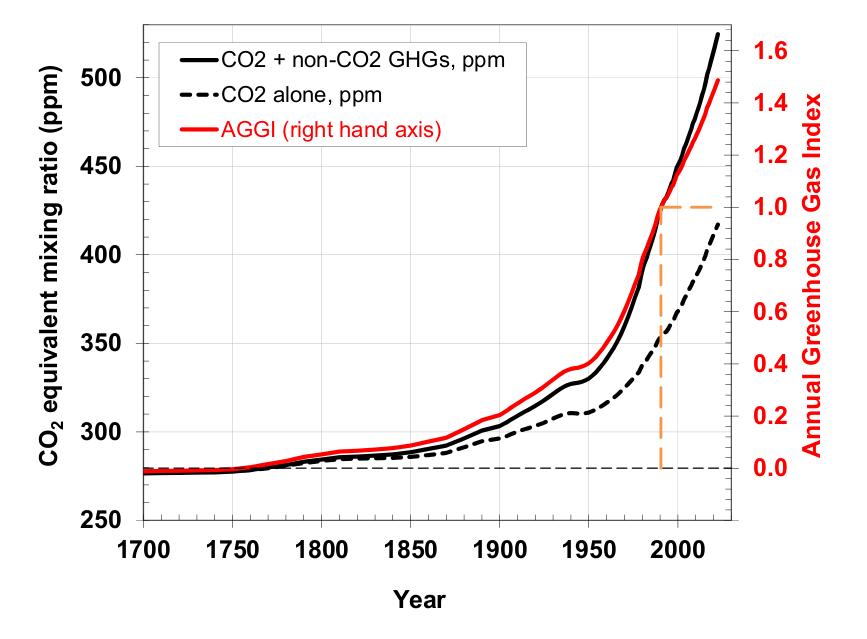 https://gml.noaa.gov/aggi/aggi.html
https://youtu.be/EQ7S0D1iucY
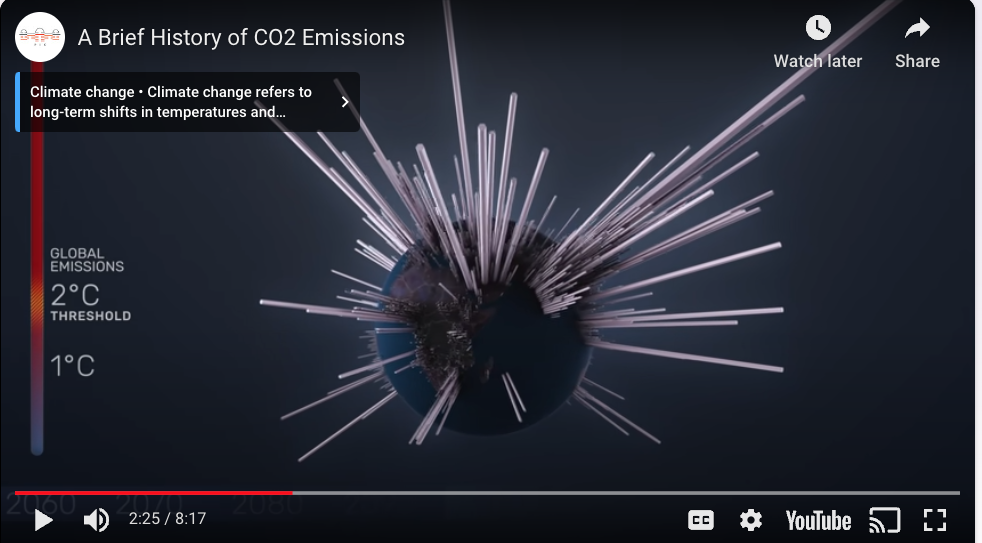 16 Dimensions of Climate Change Problem
Climate change is a multidimensional and interconnected issue that affects various aspects of the environment, society, economy, and geopolitics. The dimensions of climate change include:
Temperature Changes:
Global Warming: The overall increase in Earth's average temperature, leading to changes in climate patterns
Extreme Weather Events:
Heatwaves, Storms, and Droughts: More frequent and intense extreme weather events contribute to climate variability.
Melting Ice and Rising Sea Levels:
Glacial Melting: The shrinking of glaciers and ice caps.
Sea Level Rise: The increase in sea levels due to the melting of polar ice and glaciers
16 Dimensions of Climate Change Problem
Ocean Acidification:
Carbon Dioxide Absorption: The oceans absorb carbon dioxide, leading to increased acidity with detrimental effects on marine life.
Biodiversity Loss:
Ecosystem Disruption: Changes in climate can disrupt ecosystems, leading to shifts in the distribution and behavior of plant and animal species.
Water Resource Changes:
Altered Precipitation Patterns: Changes in rainfall and snowfall patterns impact water availability.
Sea Ice Changes: Melting sea ice affects ocean salinity and circulation patterns.
16 Dimensions of Climate Change Problem
Food Security:
Crop Yields: Climate change can affect agricultural productivity, leading to potential food shortages and increased prices.
Health Impacts:
Heat-related Illnesses: Increased temperatures can lead to heat-related illnesses, affecting human health.
Vector-borne Diseases: Changes in climate can influence the distribution of disease vectors.
Economic Consequences:
Losses and Damages: Economic impacts from extreme weather events, affecting infrastructure, agriculture, and industries.
Costs of Adaptation and Mitigation: Expenses associated with adapting to climate change impacts and mitigating greenhouse gas emissions.
16 Dimensions of Climate Change Problem
Social and Cultural Impacts:
Migration and Displacement: Climate-induced migration and displacement of communities.
Cultural Changes: Impact on cultural practices and traditions, especially for communities closely tied to the environment
Policy and Governance:
International Agreements: Frameworks such as the Paris Agreement aim to address climate change through global cooperation.
National Policies: Governments develop policies to reduce emissions, promote renewable energy, and enhance resilience.
16 Dimensions of Climate Change Problem
Technological Solutions:
Renewable Energy: Advancements in renewable energy technologies play a crucial role in mitigating climate change.
Carbon Capture and Storage: Technologies to capture and store carbon dioxide from industrial processes.
  Geopolitical Considerations:
Resource Competition: Climate-related resource scarcity can contribute to geopolitical tensions.
Climate Diplomacy: International relations influenced by climate change considerations.
 Educational and Awareness Dimensions:
Public Awareness: The importance of educating the public about climate change and fostering a sense of responsibility.
  Addressing climate change requires a holistic approach that considers these interconnected dimensions and involves collaboration at local, national, and international levels.
Roadmaps to Solving Climate Change
Reduce the population needing energy 
Infeasible in the short term
Reduce the production of greenhouse gases [Session 2, 3, 4]
But air, land and sea reservoirs of greenhouse gases and heat
Increase the albedo of the earth [Session 6]
But terraforming the earth could have other dangers 
Pull the greenhouse gases from the air [Session 6]:
Carbon sequestration and other approaches
Population
Efforts to slow population growth in the short term will have little impact on sustainability, 
Sustainability can be more rapidly achieved with a focus on:
technological and social innovations, 
reducing consumption rates, 
treating population planning as a long term goal
A fertility-reduction model of one-child per female by 2100 would take at least 140 years to reduce the population to 2 billion people by 2153
Proceedings of the National Academy of Sciences of the United States of America, 2014
World Future Population Projections
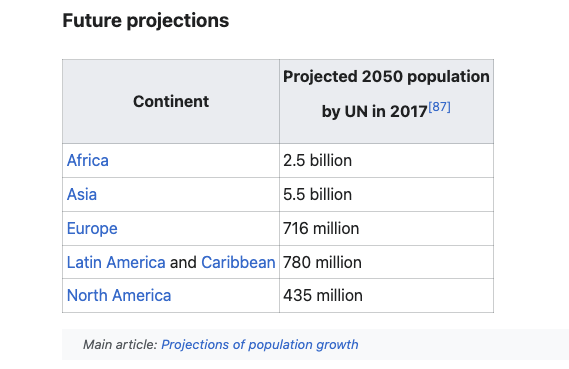 Current North American  Population is ~407 million
Birth Rates
World population prospects (2022). Note that half a child more or less per woman would cause a difference of about 8 billion people by the end of the century (blue orange dotted lines).
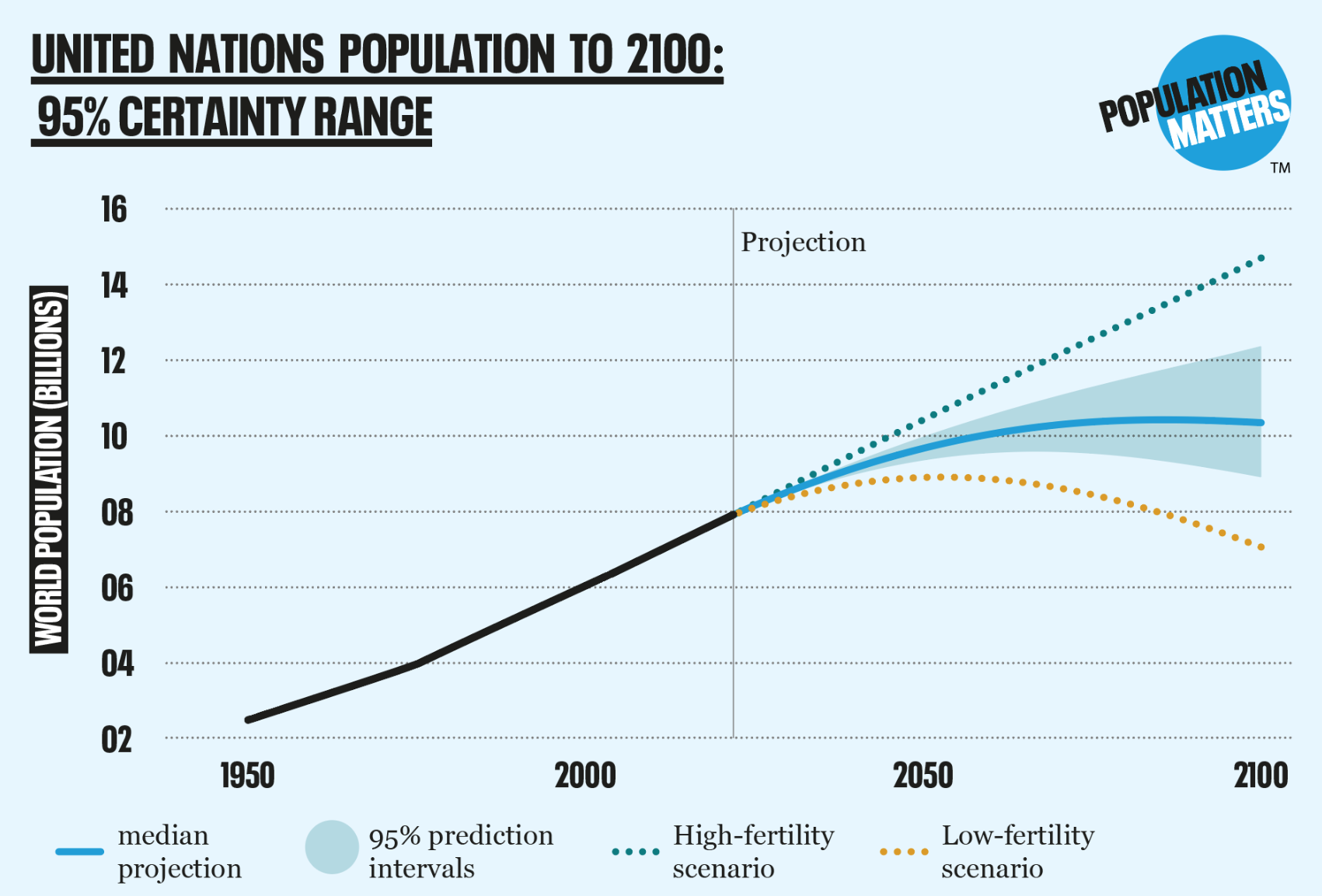 Total U.S. Greenhouse Gas Emissions by Economic Sector in 2021
EPA
Includes Electricity End Use
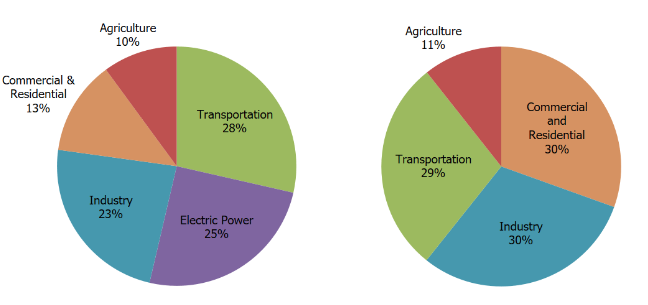 https://www.epa.gov/ghgemissions/sources-greenhouse-gas-emissions#:~:text=Industry%20
Carbon Emissions per sector
The Transportation Sector (28%):
Electricity Production (25%)
a billion metric tons of carbon dioxide equivalents a year caused by Grid inefficiencies world-wide
Industry (23%)
Commercial and Residential (13%)
Agriculture (10%)
Land Use and Forestry (offsets 12%)
Grid losses in Emissions equivalent
Just distributing energy costs emissions right now (world wide)
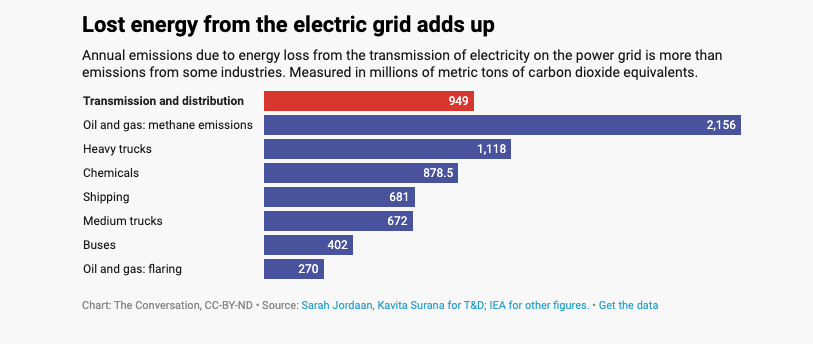 Climate Change 
- A Hot Topic
Remediation -- The Great Energy Transition
Session 3
Electrify Everything, Everywhere, All at Once!!
Roy Campbell and Don Fournier, January 29th, 2023
Remediation -- Getting off Carbon
The Transportation Sector
 Automobiles
 Trucks
 Aviation
 Rail System
 Ships
 Electricity Production
 Nuclear Power
 Renewables
The Built Environment
 Industry
 Commercial & Residential
 Agriculture
 Land Use and Forestry
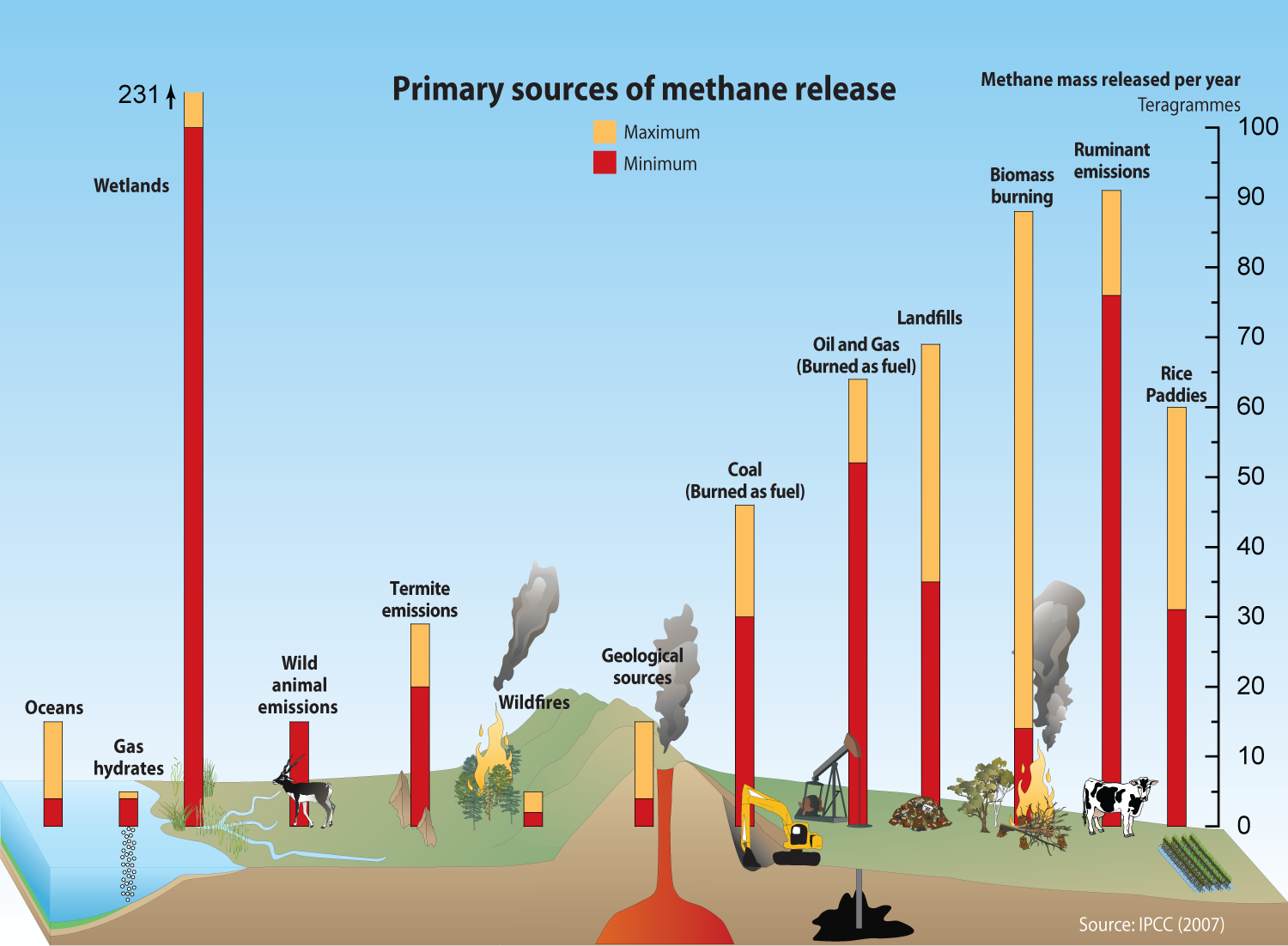 Remediation – Tackling Methane
Fossil Fuel Issues
Agriculture
Biomass
Enteric Methane
Plant Cultivation
Landfills
Climate Change 
- A Hot Topic
Adaptation – Session 4
Roy Campbell and Don Fournier, February 5th, 2023
Adaptation
Green Infrastructure
 Storm Hardening
 Fire Hardening
 Flood Design
 Sea Level Rise
 Managing Drought Conditions
 Coping with Atmospheric Rivers
Climate Change 
- A Hot Topic
Politics and Stake Holders – Session 5
Roy Campbell and Don Fournier, February 12th, 2023
Climate Change- A Hot Topic
Session 5 will discuss climate change, social systems, and politics.  
Items for Discussion:
Climate-social system models – DICE, RICE (See Nature)
Producers
Lobbyists
Big Money
Power Struggles
Small and Island Countries
The Politicization of Science
Global Politics
State Politics
Climate Conference COP28 Summary - December 13, 2023
COP28 Outcome: Transitioning Away from Fossil Fuels
Nations approved a roadmap for transitioning away from fossil fuels at COP28 in Dubai.
However, the deal falls short of a long-demanded call for a phaseout of oil, coal, and gas.
UN Chief António Guterres emphasizes the inevitability of a fossil fuel phaseout for climate change mitigation.
The COP28 conference extended due to negotiations on the terms of phasing down or phasing out fossil fuels.
Key Points from UN Chief and Climate Chief Statements
Limiting global heating to 1.5°C requires the phaseout of all fossil fuels.
Commitments include tripling renewables capacity and doubling energy efficiency by 2030.
Progress on adaptation and finance, with the operationalization of the Loss and Damage Fund.
Calls for a surge in finance for vulnerable countries facing rising seas and drowning in debt.
COP28 Highlights and Achievements (cont.)
Establishment of the Loss and Damage Fund for climate-vulnerable developing countries.
Commitments of $3.5 billion to replenish the Green Climate Fund.
Additional funding for the Least Developed Countries Fund (LDC) and Special Climate Change Fund (SCCF).
World Bank pledges $9 billion annually for climate-related projects in 2024 and 2025.
Endorsement of COP28 UAE Climate and Health Declaration and Declaration on Agriculture, Food, and Climate.
Global Cooling Pledge endorsed by 66 countries to reduce cooling-related emissions by 68%.
What's Next for COPs?
Next round of Nationally Determined Contributions (NDCs) due in 2025.
Baku, Azerbaijan, announced as the host for COP29 in November 2024.
Brazil offers to host COP30 in the Amazon in 2025
Mixed Reactions and Criticisms
Civil society representatives, climate activists, and small island developing countries express dissatisfaction.
Concerns about the outcome lacking a clear course correction and incremental advancements.
Harjeet Singh from Climate Action Network International criticizes COP28's spotlight on fossil fuels but points out loopholes and hypocrisy in the outcome.
Developing countries dependent on fossil fuels lack robust guarantees for financial support in transitioning to renewable energy.
Climate Change - A Hot Topic
What Can Individuals Do - Session 6
Why individual action is important.
  What can I do?
  How do I make a difference?
  Albedo and sequestration questions
  Round-out Discussions
Climate Change: Hot Topics9. References (Green items for introduction)
COP 28 full presentation (verbose) https://unfccc.int/documents/204079
5th US Climate Report (detailed) https://nca2023.globalchange.gov/
Royal Society Climate Change Evidence and Causes(more technical) https://royalsociety.org/~/media/Royal_Society_Content/policy/projects/climate-evidence-causes/climate-change-evidence-causes.pdf
The Carbon Almanac: It's Not Too Late Paperback – July 12, 2022 (reference for terms) The Carbon Almanac Network (Author), Seth Godin
Determinants of emissions pathways in the coupled climate–social system (technical), Frances C. Moore, Katherine Lacasse, Katharine J. Mach, Yoon Ah Shin, Louis J. Gross, Brian Beckage, Nature, Vol. 603, 3 March 2022, https://doi.org/10.1038/s41586-022-04423-8
EPA Climate Change (nice diagrams) https://www.epa.gov/climate-change
NASA CLIMATE CHANGE (interesting videos of climate) https://climate.nasa.gov/
The International Panel on Climate Change IPCC (central scientific world body) https://www.ipcc.ch
United Nations Climate Action (Summaries of impact) https://www.un.org/en/climatechange
The European Commision: Energy, Climate change, Environment(European view) https://commission.europa.eu/energy-climate-change-environment_en
Additional materials
Carbon Dioxide Is Still King

Water vapor  provides about 50% greenhouse effect, but it condenses and can easily be removed from the atmosphere.
Carbon dioxide is responsible for a 33%  of the total warming of Earth’s climate due to human-produced greenhouse gases. 
Small increases in its concentration have major effects. 
A key reason is the length of time carbon dioxide remains in the atmosphere.
Methane, carbon dioxide, and chlorofluorocarbons don’t condense, and they aren’t particularly chemically reactive or easily broken down by light in the troposphere. 
Heating effects on the earth may take centuries to be noticed to their full effect
Wikipedia diagram of how much carbon is around
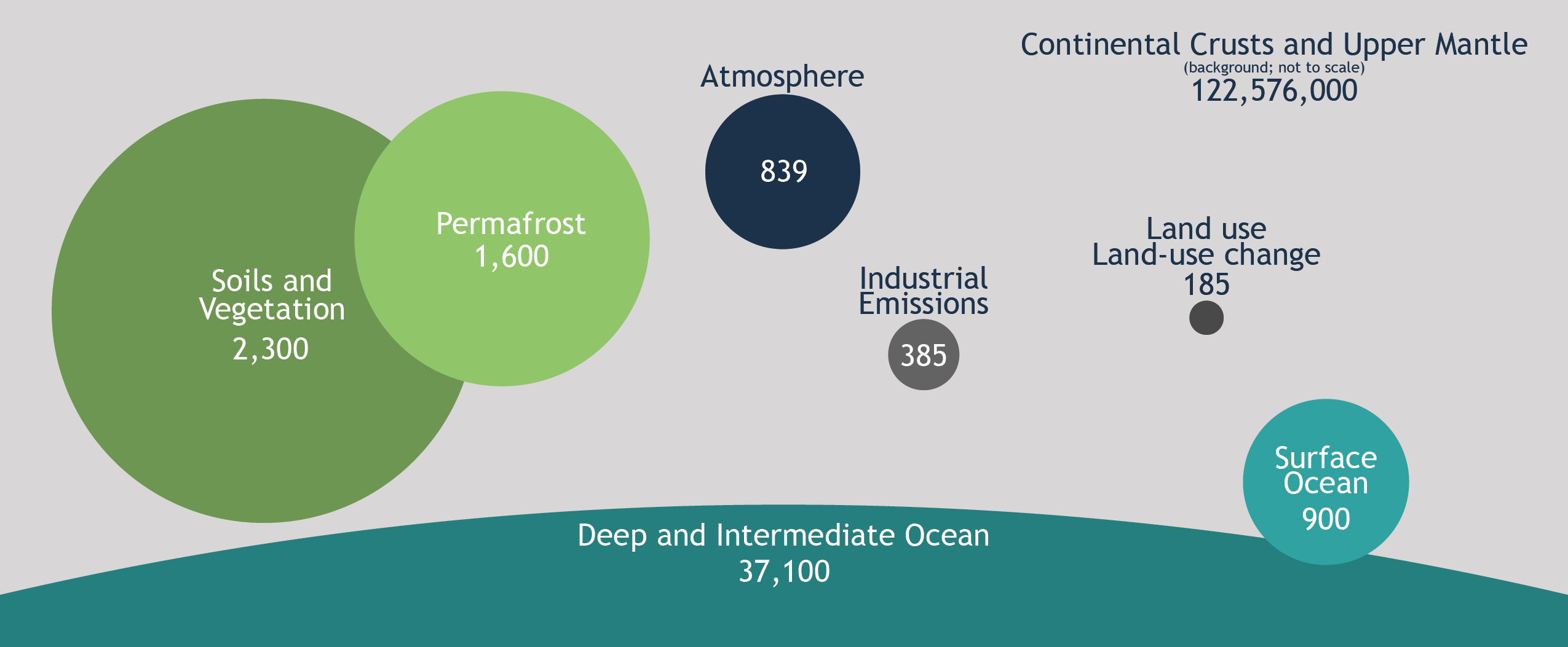 How much carbon in carbon cycle?
1 ppm = 2.124 Gt C 
1 Gt C = 3.664 GtCO2
1000 MtC = 1 Gt C
Ballantyne et al., 2012
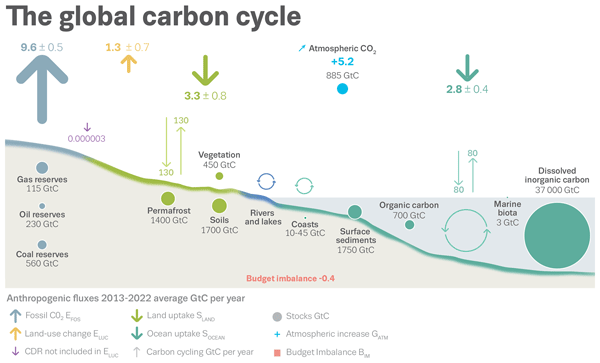 Global Rates of Change Emissions
US Rates of Change Emissions
References
Global Carbon Budget 2023, ESSD, Volume 15, issue 12, 5301–5369, 2023 https://essd.copernicus.org/articles/15/5301/2023/